آموزش ایمنی خودروهای غذای سیار
بخش دوم: خطرات عمومی ایمنی
این مطالب تحت بودجه شماره SH-39170-SH2  توسط اداره ایمنی و بهداشت شغلی وزارت کار ایالات متحده آمریکا تولید شده است. محتویات لزوماً نظرات یا سیاست های وزارت کار ایالات متحده آمریکا را منعکس نمی کند، همچنین اشاره به نام تجاری، محصولات تجاری، یا سازمان ها بیانگر تأیید دولت آمریکا نمی باشد.
[Speaker Notes: این بخش بسته به سوالاتی که کاراموزان ممکن است در مورد شرایط فردی داشته باشند، حدود 20 تا 25 دقیقه طول می کشد.]
ایمنی عمومی کارگران
طرح های اقدام اضطراری
روش های خروج
خدمات پزشکی، کمک های اولیه
لغزش، سر خوردن و سقوط
یافتن منابع اضافی که ممکن است به کسب و کار غذای تراک شما اعمال شود
چرا برنامه ریزی و اماده سازی مهم است؟
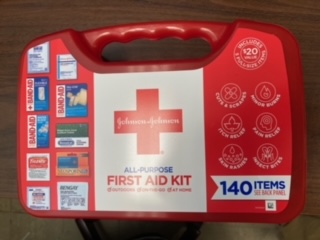 برنامه ریزی برای غیر منتظره
ژانویه 2، 2023 - بازیNFL  بین سینسیناتی بنگالز/ بوفالو بیلز
دامار هملین تکل زد، ایستاد، تلو تلو خورد، و از عقب به زمین افتاد
پرسنل پزشکی با عجله وارد زمین شدند، وضعیت را ارزیابی کردند، از CPR و دفیبریلاتور برای راه اندازی مجدد قلب استفاده کردند
در عرض چند دقیقه مراقبت های پزشکی لازم را دریافت کرد، که شانس زنده ماندن و بازیابی را افزایش داد
NFL یک برنامه اقدام اضطراری(EAP) داشت - که قبل از هر فصل تمرین می کرد
تیم / پرسنل پزشکی قبل از هر بازی برای بحث در مورد رویه های بهداشت / ایمنی ملاقات می کنند
EAP  ممکن است در هر بازی، لازم نباشد - اما در زمان نیاز ضروري است

آیا شما آماده هستید اگر یک اتفاق اضطراری رخ دهد؟ آیا برای کسب و کار خود طرح های اضطراری دارید؟
[Speaker Notes: منبع: https://hrdailyadvisor.blr.com/2023/01/18/workplace-emergency-preparedness-damar-hamlins-sudden-collapse/]
برنامه های اقدام اضطراری (EAP)
هدف: توصیف اقداماتی که باید برای اطمینان از ایمنی کارکنان در مواقع اضطراری انجام شود
مزایا:
سردرگمی زمانی که سند کتبی اقدامات را سازماندهی می کند، کمتر خواهد بود 
اسیب های کمتر و خفیف تر
اسیب سازه ای کمتر
شرایط اضطراری مرتبط به کسب و کار شما چیست؟
آتش سوزی؟ گردباد یا سایر شرایط حاد آب و هوایی؟
خشونت مشتری؟ اغتشاشات مدنی؟
موارد دیگر؟
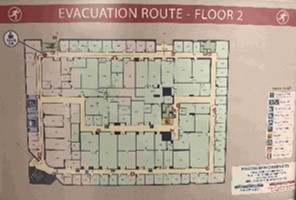 [Speaker Notes: در حالی که ما ممکن است اتش سوزی و اب و هوای شدید را به عنوان نگرانی های اصلی برای موارد اضطراری در نظر بگیریم، کسب و کارهای کامیون مواد غذایی نیز ممکن است بخواهند در نظر بگیرند که چگونه پاسخ دهند اگر مشتریان یا افراد در جامعه اطراف به طور غیر منتظره رفتار کنند.

نمونه:
ارائه غذا در رویدادهایی که الکل نیز سرو می شود (کنسرت ها، در بیرون ابجوسازی ها و غیره). یعنی اگر مشتریان در هنگام مستی بی نظم شوند
اگر خشونت رخ دهد - سرقت، تیراندازی جمعی، افراد مسلح]
برنامه های اقدام اضطراری (EAP) - الزامات
الزامات اصلی:
راه های گزارش اتش سوزی و سایر موارد اضطراری
روش های تخلیه (اتش سوزی در قیاس با تورنادو در قیاس با سایر موارد اضطراری)
وظایف نجات و پزشکی برای کارمندان
محاسبه و تایید حضور برای همه کارمندان پس از تخلیه اضطراری
اطلاعات تماس اضطراری

مورد نیاز نیست، اما میتواند مفید باشد:
یک محل خارج از سایت برای نگهداری اصل یا کپی از سوابق ضروری
[Speaker Notes: الزامات EAP OSHA را می توان در موارد زیر یافت: https://www.osha.gov/etools/evacuation-plans-procedures/eap/minimum-requirements

Not all of the requirements apply to Food Trucks, such as procedures for employees who remain to operate critical plant operations before they evacuate. While not exactly the same, some expectations may still apply- for example, how will propane tanks or other equipment be turned off?]
برنامه های اقدام اضطراری (EAP) – الزامات (ادامه)
گزارش اتش سوزی و سایر موارد اضطراری:	911، و احتمالا دیگر شماره ها
پاسخ دهندگان اول چگونه مکان شما را می دانند؟ 
توصیه: یک پوشه جیبی را بر روی درب خروج نصب کنید، هنگام خروج به راحتی برداشته می شود
صفحه اول: مکان دقیق کامیون/تریلر/چادر/کارت برای شیفت جاری
اطلاعات تماس برای آتش نشانی، پلیس، آمبولانس، مالک/مدیر
رویه ها ها برای همه رویدادهای اضطراری (آتش سوزی، گردباد، خشونت)
روش های تخلیه (اتش سوزی، تورنادو، سایر موارد اضطراری)
آتش سوزی - کی باید تخلیه شود، به کجا باید تخلیه شود/ فاصله ایمن چه مقدار است؟
گردباد/ سیل/ آب و هوای حاد - پناه در محل؟ تخلیه؟
اعمال خشونت امیز - پناه در محل؟ تخلیه؟
آیا شما به بازدید کنندگان / مشتریان کمک خواهید کرد؟

*روش ها ممکن است بسته به مکان و شرایط شما تغییر کنند*
[Speaker Notes: OSHA’s EAP Requirements can be found at: https://www.osha.gov/etools/evacuation-plans-procedures/eap/minimum-requirements

Safe Distances
The safe distances for a fire may depend on what materials are in your business. Flammable liquids such as gasoline (for generators) or use of propane tanks will mean much greater distances will be needed. If propane tanks are involved in a fire, the liquid propane inside the tanks can be heated, expand, and lead to an explosion.]
برنامه های اقدام اضطراری - الزامات (ادامه)
وظایف نجات و پزشکی برای کارمندان
از خطر اصلی و آنی دور کنید، برای کمک با پرسنل اورژانس تماس بگیرید
اگر کسی مجروح شده است، چه کسی به آنها کمک خواهد کرد؟
اموزش برای کمک های اولیه خفگی؟ CPR؟
محاسبه و تایید حضور برای همه کارمندان پس از تخلیه اضطراری
محل ملاقات مرکزی؟ تماس تلفنی/ پیام متنی؟
چه کسی مسئول بررسی و تایید است؟
موارد مورد نیاز: لیست کارگران در سایت، اطلاعات تماس برای همه کارگران
اطلاعات تماس اضطراری
اگر کسی به بیمارستان منتقل شود، چگونه با خانواده او تماس خواهید گرفت؟
موارد مورد نیاز: اطلاعاتICE  برای همه کارگران (ICE =  In Case of Emergencyدر موارد اضطراری)
[Speaker Notes: الزامات EAP OSHA را می توان در موارد زیر یافت: https://www.osha.gov/etools/evacuation-plans-procedures/eap/minimum-requirements]
برنامه های اقدام اضطراری (EAP) -  آموزش
اموزش کارکنان:
برنامه را با هر کارمند مرور کنید
در همان ابتداء استخدام در صورت تغییر در برنامه یا اقدامات / مسئولیت های کارکنان
آموزش/تربیت:
انواع موارد اضطراری
روند اقدام (تخلیه یا پناه در محل)
مکان / استفاده از تجهیزات اضطراری
خطرات ویژه (ژنراتور، پروپان)
خطرات اتش سوزی و طرح پیشگیری از اتش سوزی
قطع کامل سیستم ها در شرایط اضطراری
برنامه های اقدام اضطراری (EAP) –پاسخ به آتش سوزی
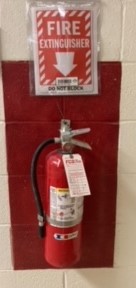 معمول ترین نوع رویداد اضطراری برای بیشتر کسب و کارها آتش سوزی است.
تصمیم: آیا کارمندان باید خلاء شوند یا آماده مبارزه با آتش سوزی های کوچک باشند؟
[Speaker Notes: توصیه ها را می توان در اینجا یافت: https://www.osha.gov/etools/evacuation-plans-procedures/eap/fight-or-flee

یک گزینه چهارم وجود دارد: خاموش کننده ها ارائه می شوند اما برای استفاده کارکنان در نظر گرفته نمی شوند. در حالی که این ممکن است به لیست گزینه ها اضافه شود، ممکن است فقط سردرگمی را به پاسخ مورد نیاز اضافه کند، به همین دلیل در اینجا گنجانده نشده است.]
خطرات اتش سوزی و برنامه های پیشگیری از اتش سوزی
هدف: جلوگیری از وقوع اتش سوزی در محل کار
توضیح می دهد منابع سوختی که ممکن است شروع کننده یا مشارکت کننده در گسترش آتش باشند و تجهیزاتی که در محل برای کنترل آتش قرار داده شده است (هشدارها، سیستم های خاموش کننده)
الزامات:
فهرستی از همه خطرات آتش سوزی، منابع احتمالی اشتعال، و تجهیزات محافظت از آتش
رویه های کنترل تجمیع مواد زباله قابل اشتعال/سوختن
تعمیر و نگهداری منظم از محافظت کننده ها بر روی تجهیزات تولید حرارت
نام / عنوان شغلی فرد مسئول منابع سوخت، تعمیر و نگهداری تجهیزات
کارکنان باید از خطرات اتش سوزی که در معرض ان قرار دارند و روش های حفاظت از خود مطلع شوند.
* اطلاعات بیشتر در طول مطالب آموزشی ایمنی اتش *
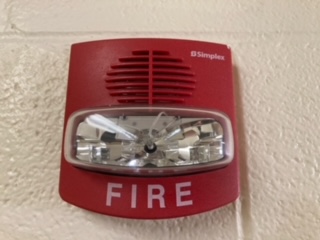 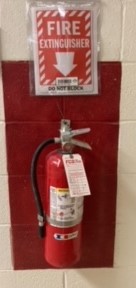 [Speaker Notes: اطلاعات مربوط به الزامات برنامه پیشگیری از اتش سوزی را می توان در اینجا یافت: https://www.osha.gov/etools/evacuation-plans-procedures/emergency-standards/fire-prevention

طرح پیشگیری از اتش سوزی باید به صورت کتبی باشد، در محل کار نگهداری شود و برای بررسی در دسترس کارکنان قرار گیرد. با این حال، یک کارفرما با 10 کارمند یا کمتر ممکن است این طرح را به صورت شفاهی به کارکنان منتقل کند.  [29 CFR 1910.39(b)]]
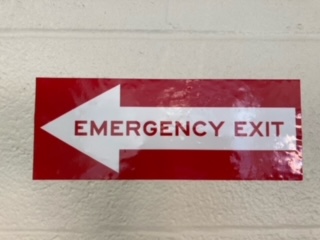 خروجی ها (Exits)
الزامات:
خروجی ها باید دائمی، علامت گذاری شده، قفل نشده، و بدون مانع باشند
هیچ ماده یا تجهیزاتی نمی توانند (به طور دائمی یا موقت) در مسیر خروج قرار گیرند.
درها باید از داخل باز شوند و کارمندان باید در هر زمان بتوانند درب خروج را بدون کلید، ابزار، یا دانش خاصی باز کنند.
یک درب خروج با مفصل کناری باید استفاده شود و باید به به سمت بیرون در جهت خروج بچرخد
[Speaker Notes: استانداردهای OSHA برای مسیرهای خروج را می توان در اینجا یافت: https://www.osha.gov/etools/evacuation-plans-procedures/emergency-standards/maintenance-safeguards-features

مسیر خروج یک مسیر مداوم و بدون مانع از خروج است - سفر از هر نقطه در یک محل کار به یک مکان امن. یک مسیر خروجی شامل سه بخش است:
Exit Access بخشی از مسیر خروج است که منجر به خروج می شود. [29 CFR 1910.36(a)(3)]
خروج - بخشی از مسیر خروج است که به طور کلی از مناطق دیگر جدا به ارائه یک راه حفاظت شده از سفر به تخلیه خروج.
تخلیه خروج - بخشی از مسیر خروج است که منجر به طور مستقیم در خارج و یا به یک خیابان، پیاده رو، منطقه پناهگاه، راه عمومی، و یا فضای باز با دسترسی به خارج.

Basic Requirements:
An exit route must be permanent. Each exit route must be a permanent part of the workplace. [29 CFR 1910.36(a)(1)]
An exit must be separated by fire resistant materials. Construction materials used to separate an exit from other parts of the workplace must have a one-hour fire resistance-rating if the exit connects three or fewer stories and a two-hour fire resistance-rating if the exit connects four or more stories. [29 CFR 1910.36(a)(2)]
Openings into an exit must be limited. An exit is permitted to have only those openings necessary to allow access to the exit from occupied areas of the workplace, or to the exit discharge. An opening into an exit must be protected by a self-closing fire door that remains closed or automatically closes in an emergency upon the sounding of a fire alarm or employee alarm system. Each fire door, including its frame and hardware, must be listed or approved by a nationally recognized testing laboratory. Section 29 CFR 1910.155(c)(3)(iv)(A) of this part defines "listed" and Appendix A of section 29 CFR 1910.7 defines a "nationally recognized testing laboratory". [29 CFR 1910.36(a)(3)]

The number of exit routes must be adequate. [29 CFR 1910.36(b)]
At least two exit routes must be available in a workplace to permit prompt evacuation of employees and other building occupants during an emergency, except as allowed in paragraph (b)(3) of this section. The exit routes must be located as far away as practical from each other so that if one exit route is blocked by fire or smoke, employees can evacuate using the second exit route. [29 CFR 1910.36(b)(1)]
More than two exit routes must be available in a workplace if the number of employees, the size of the building, its occupancy, or the arrangement of the workplace is such that all employees would not be able to evacuate safely during an emergency. [29 CFR 1910.36(b)(2)]
A single exit route is permitted where the number of employees, the size of the building, its occupancy, or the arrangement of the workplace is such that all employees would be able to evacuate safely during an emergency. [29 CFR 1910.36(b)(3)]
Note to paragraph: For assistance in determining the number of exit routes necessary for your workplace, consult NFPA 101-2009, Life Safety Code, or IFC-2009, International Fire Code (incorporated by reference, see 1910.6). [29 CFR 1910.36(b)]]
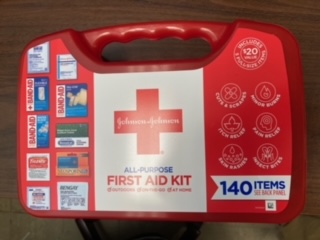 خدمات پزشکی، کیت کمک های اولیه
الزامات:
امکان دسترسی به تسهیلات پزشکی و یا فردی آموزش دیده در امر کمک های اولیه در محل کار
سیستم ارتباطی برای تماس با خدمات آمبولانس
شماره های اضطراری باید نصب واعلام شوند
باید شناسه مکانی (Location ID) محل کار نصب واعلام شود
تجهیزات و لوازم کمک های اولیه
مواد تأیید شده توسط یک پزشک مشاور
در یک ظرف مقاوم به هوا با بسته های مهر و موم شده جداگانه برای هر مورد
بررسی دوره ای برای اطمینان از اینکه مواد پس از استفاده جایگزین می شوند
لغزش، سر خوردن و سقوط
اغلب شایع ترین خطرات در بسیاری از محل های کار هستند.
ممکن است مناطق پخت و پز شلوغ ,به هم ربخته باشند (سر خوردن) یا کف زمین به علت روغن، آب، یا غذا روی آنها لغزنده باشند (لغزش)
شدت نتیجه ممکن است به چیزهای دیگر موجود بستگی داشته باشد:
سطوح داغ که ممکن است در هنگام سقوط با انها تماس برقرار شود
اشیاء تیزی که شخص ممکن است با آنها تماس داشته باشد
راه حل ها:
همه ریزش های مواد را فورا پاک کنید
روغن پخت و پز را روی کف زمین نگهداری نکنید
مناطق کاری شلوغ یا مسدود را از بین ببرید (هیچ مسیر خروجی شلوغ و درهم ریخته نباشد!)
استفاده از کفپوشهای ضد لغزش
تعمیر هر سطح کف ناهموار و غیر همسطح
[Speaker Notes: ایمنی رستوران برای کارگران جوان نکات مفید زیادی دارد: https://www.osha.gov/etools/young-workers-restaurant-safety/cooking]
خلاصه
انواع خطرات ایمنی عمومی ممکن است در خودروهای سیار مواد غذایی وجود داشته باشد، برخی جهان شمول تر، برخی دیگر به محیط‌های کاری خاص بستگی دارند.
برنامه‌های اقدام اضطراری (EAPs) برای هر محل کاری لازم هستند تا کارکنان بدانند چگونه در مواقع اضطراری عمل کنند.
مسیرهای خروج باید همیشه برای خروج سریع در مواقع اضطراری مانند آتش‌سوزی آزاد و در دسترس نگه داشته شوند.
خدمات پزشکی و کمک های اولیه باید برای موارد اضطراری برنامه ریزی شود
لغزش، سرخوردن و سقوط منشا متداولی از آسیب هستند و باید با استفاده از انواع کنترل خطر به آنها پرداخته شود.
اطلاعات ایمنی اضافی در دسترس
وب سایت OSHA  منابع زیادی را در دسترس گذاشته است، به ویژه برایEAP ها و موضوعات مرتبط: 
https://www.osha.gov/etools/evacuation-plans-procedures 

 OSHA مطالب ایمنی تکمیلی برای ایمنی کارکنان رستوران (جوانان) دارد.
https://www.osha.gov/etools/young-workers-restaurant-safety/posters
ایمنی در پاکسازی
کار با چاقو به صورت ایمن
جلوگیری از سوختگی‌ها
بلند کردن ایمن‌تر
درایو-ترو (رانندگی از طریق برای سفارش با خودرو)
قوانین کودکان کارگر

همچنین می‌توانید به منابع اضافی در جزوه ارائه‌شده مراجعه کنید.